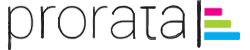 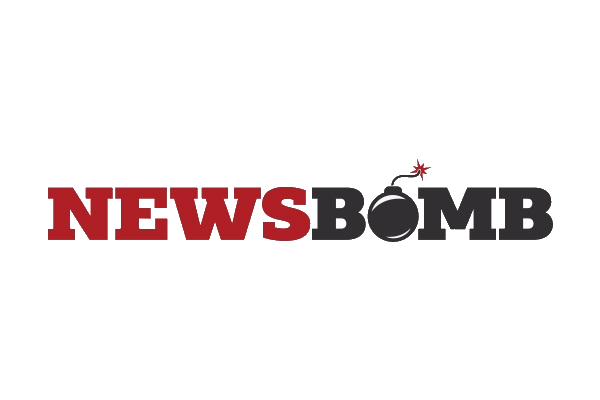 Ερώτηση της Δευτέρας
03 – 05 Δεκεμβρίου 2018
σε συνεργασία με την
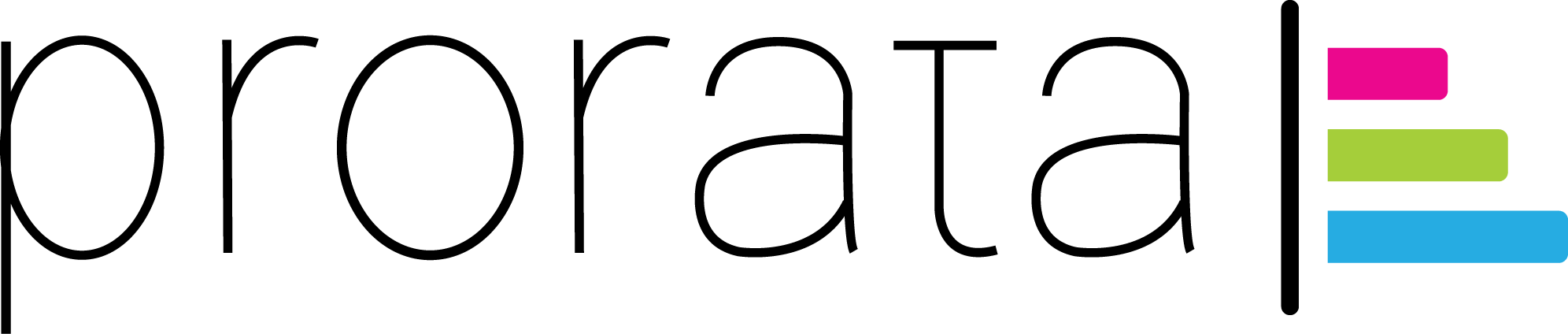 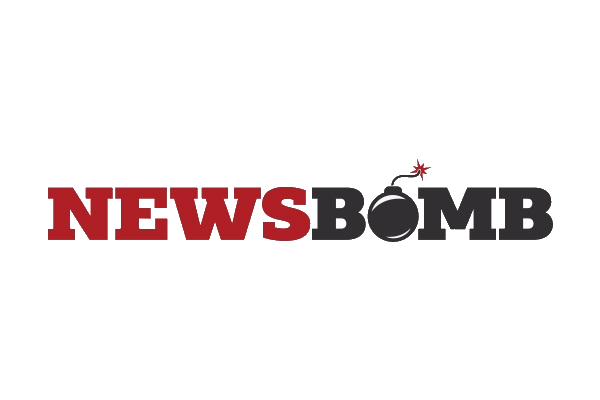 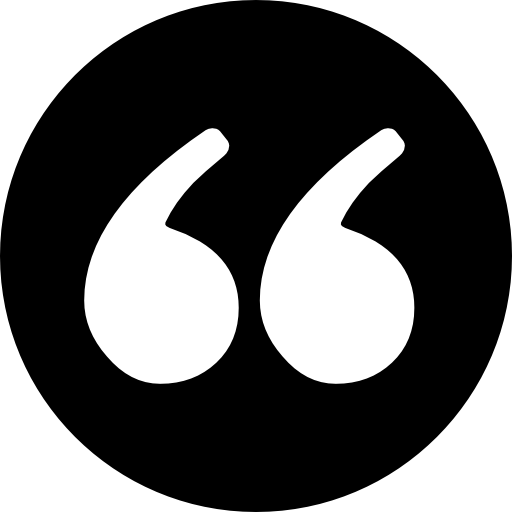 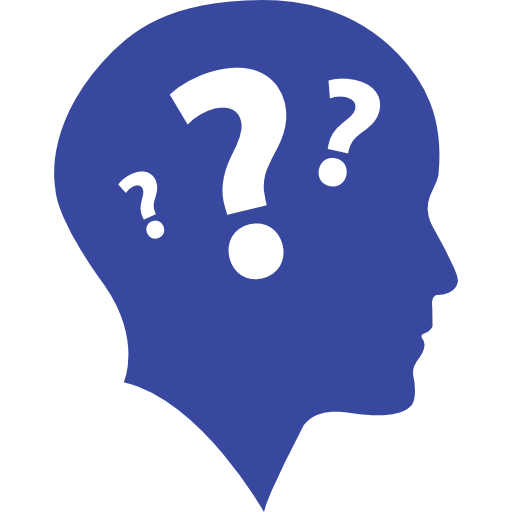 η ταυτότητα της έρευνας
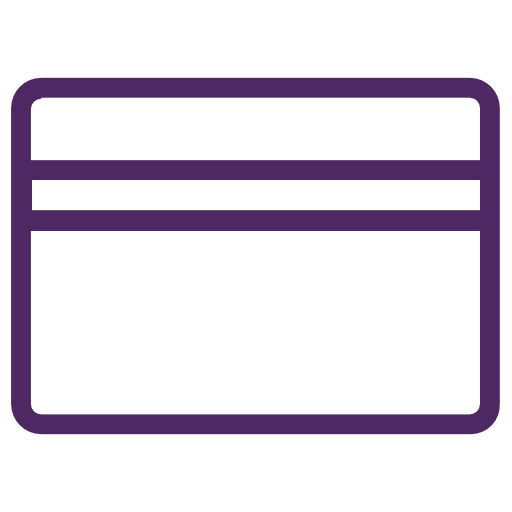 Δειγματοληψία χωρίς πιθανότητα
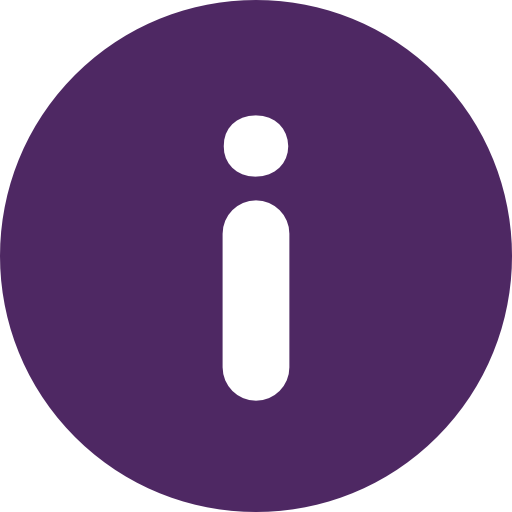 ProRata A.E. Εταιρεία Ερευνών Κοινής Γνώμης και Εφαρμογών Επικοινωνίας
(Αριθμός Μητρώου ΕΣΡ: 56)
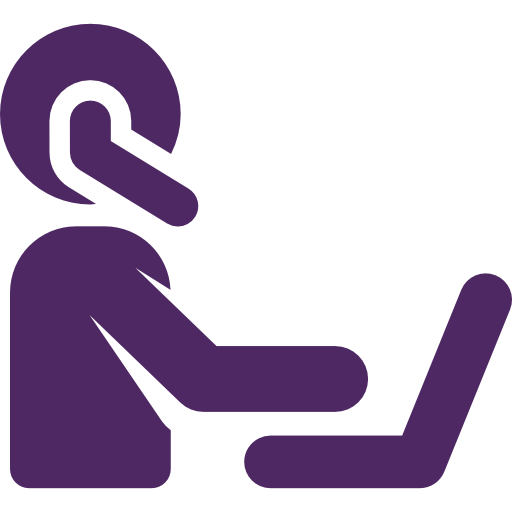 Ποσοτική Έρευνα με online συμπλήρωση δομημένου ερωτηματολογίου
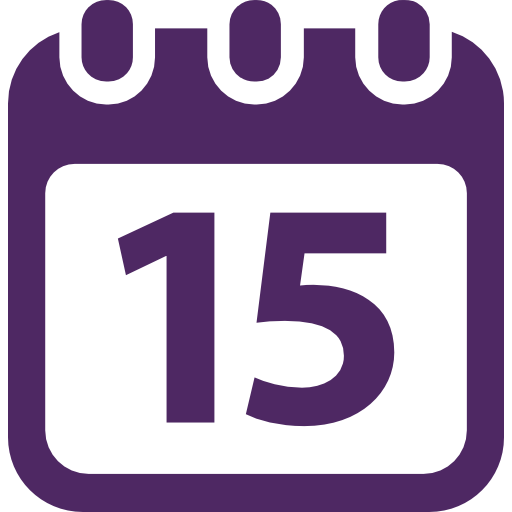 03 – 05 Δεκεμβρίου 2018
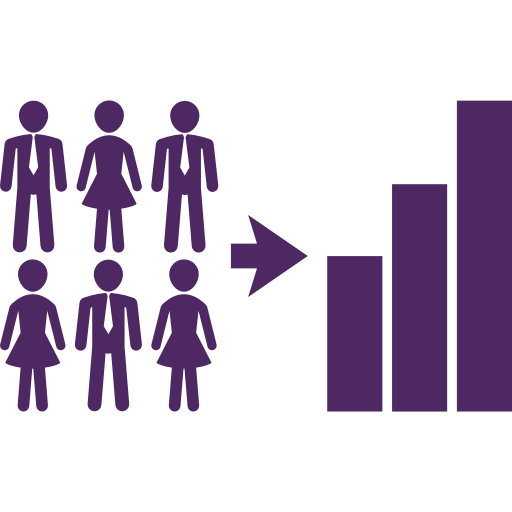 Γενικός πληθυσμός άνω των 17 ετών
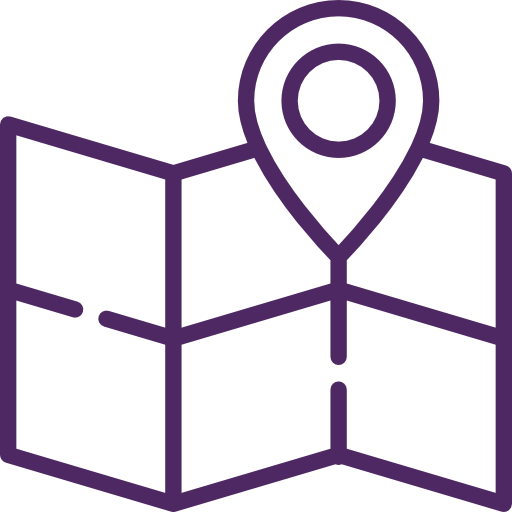 Γεωγραφική κάλυψη: Σύνολο επικράτειας
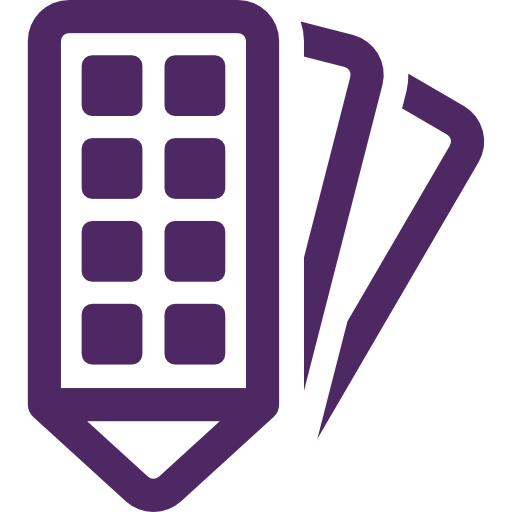 Μέγεθος δείγματος: 815 ερωτηματολόγια
Στάθμιση με την από κοινού κατανομή φύλου κα ηλικίας.
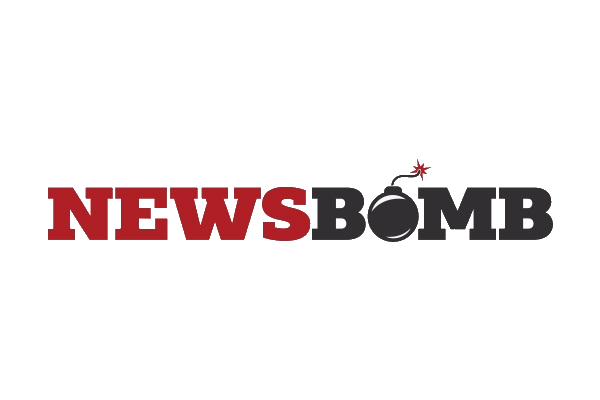 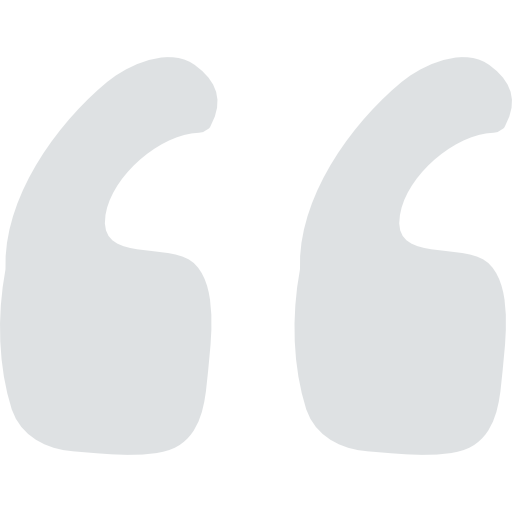 Ποιες κατοικίες πιστεύετε ότι θα πρέπει να προστατέψει η κυβέρνηση από τους πλειστηριασμούς το 2019;
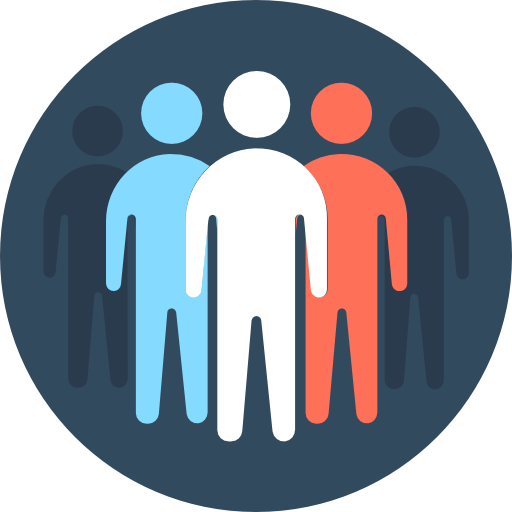 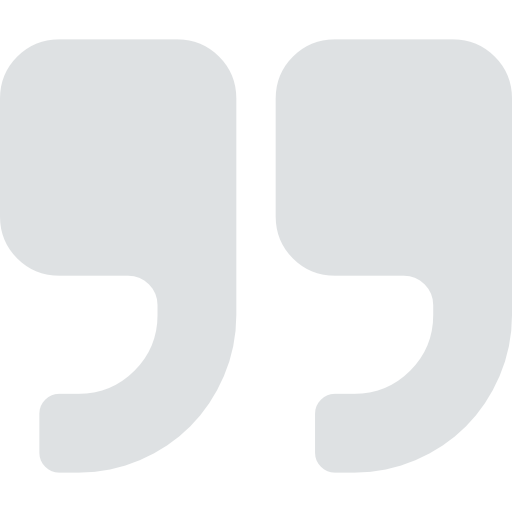 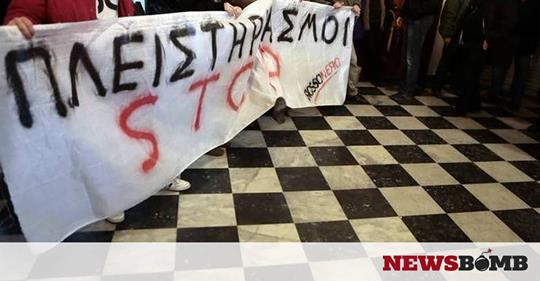 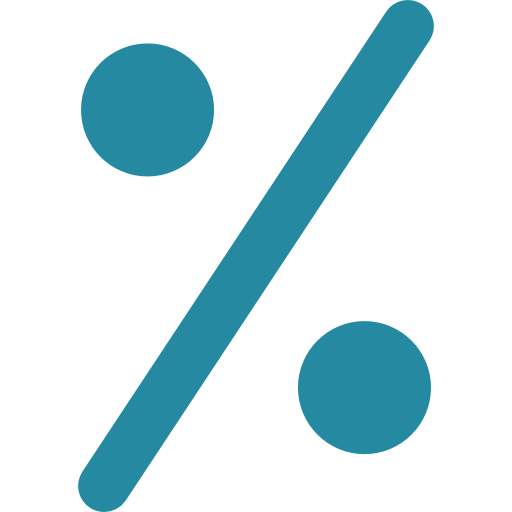 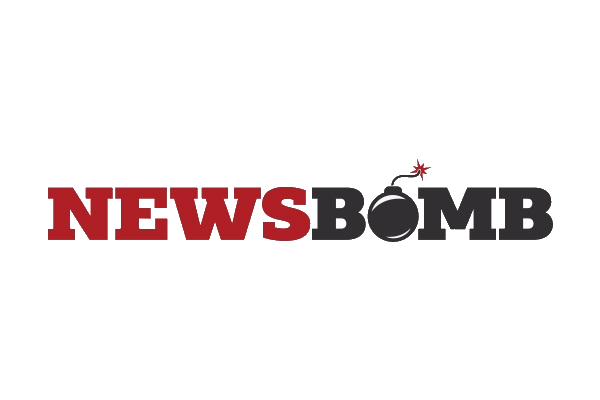 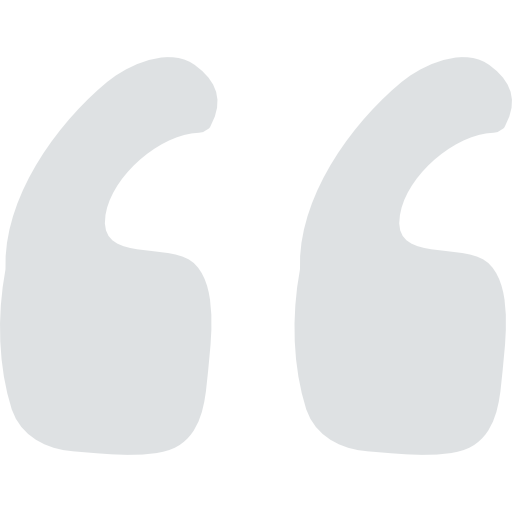 Ποιες κατοικίες πιστεύετε ότι θα πρέπει να προστατέψει η κυβέρνηση από τους πλειστηριασμούς το 2019;
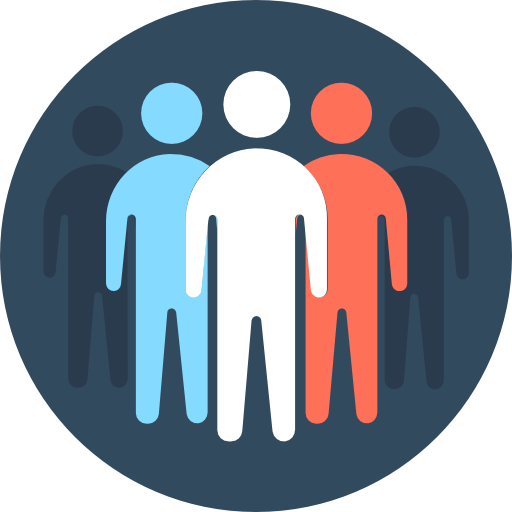 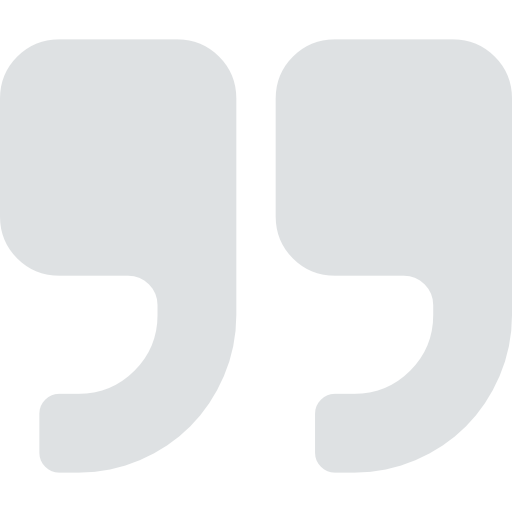 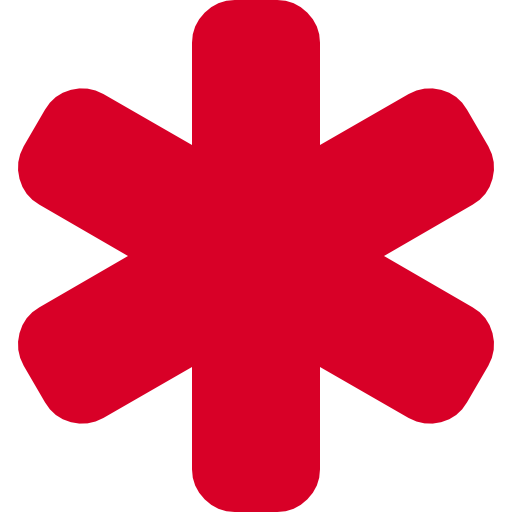 Βάσει φύλου
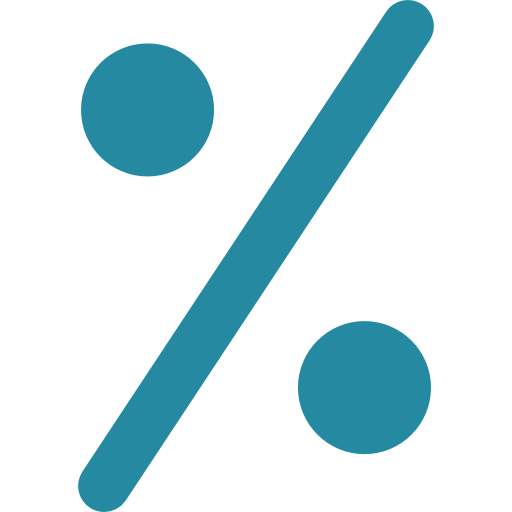 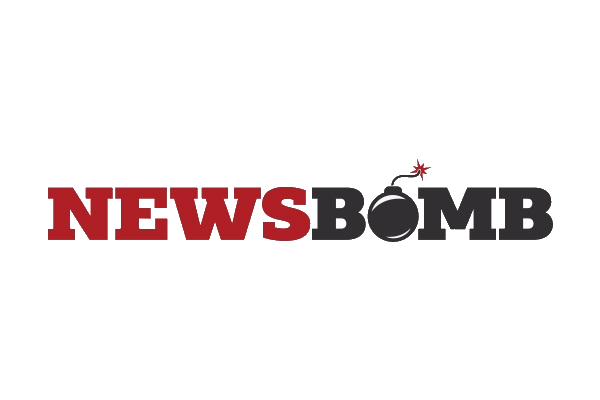 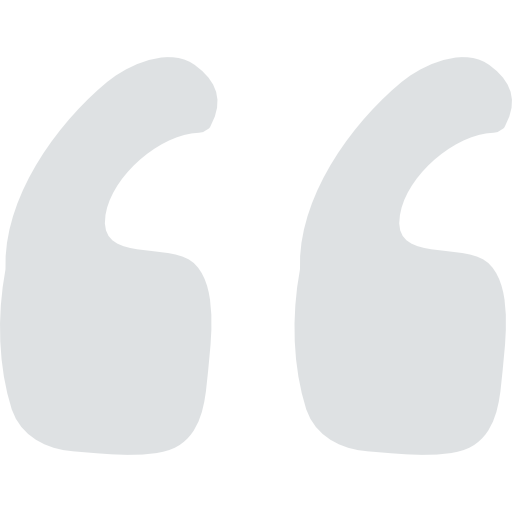 Ποιες κατοικίες πιστεύετε ότι θα πρέπει να προστατέψει η κυβέρνηση από τους πλειστηριασμούς το 2019;
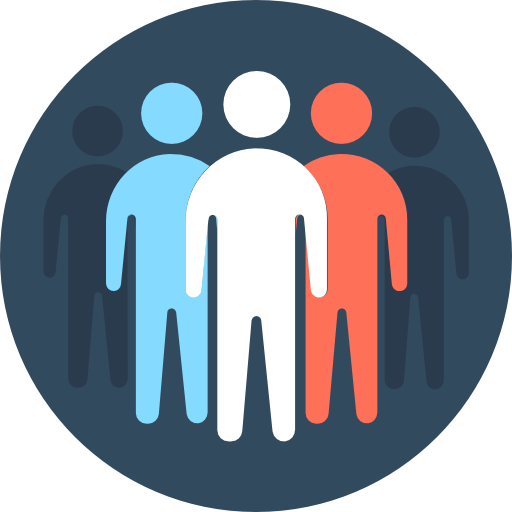 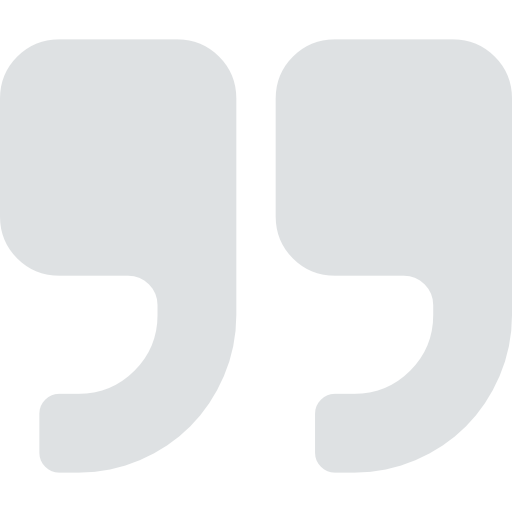 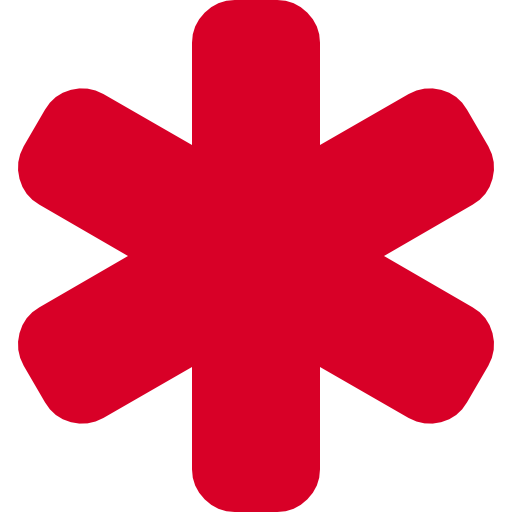 Βάσει ηλικίας
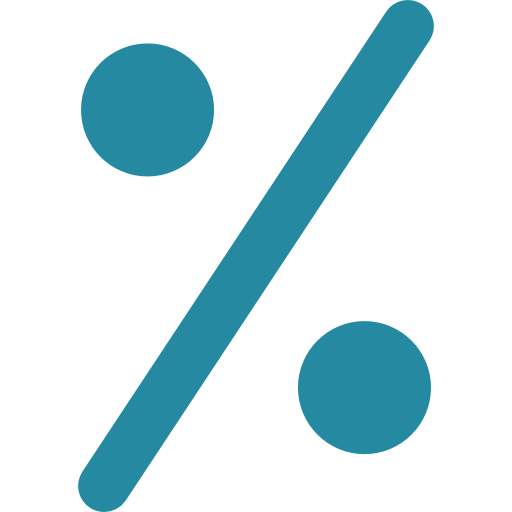 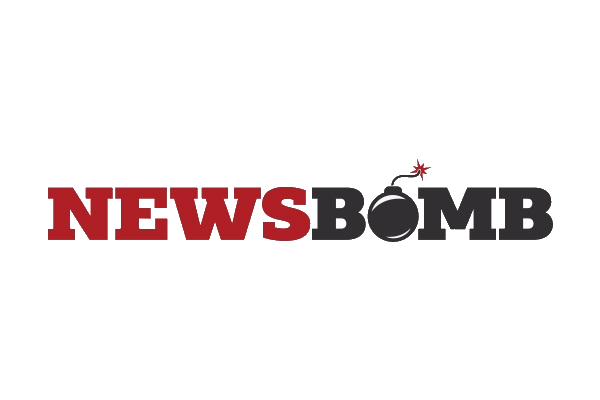 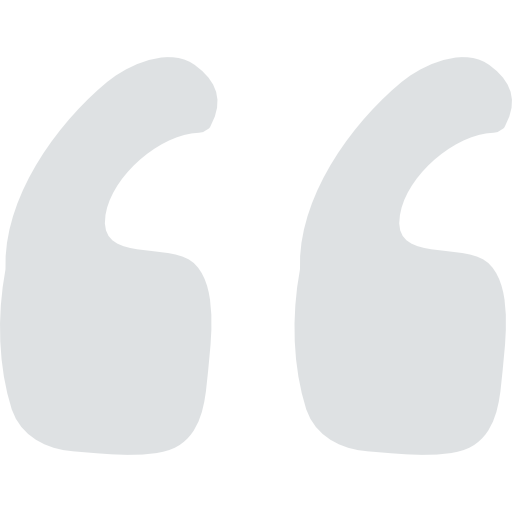 Ποιες κατοικίες πιστεύετε ότι θα πρέπει να προστατέψει η κυβέρνηση από τους πλειστηριασμούς το 2019;
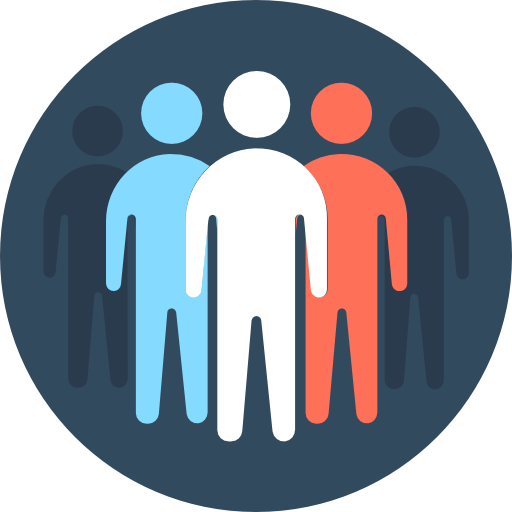 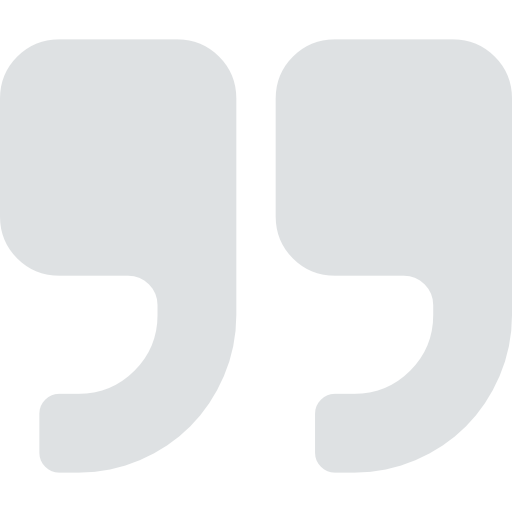 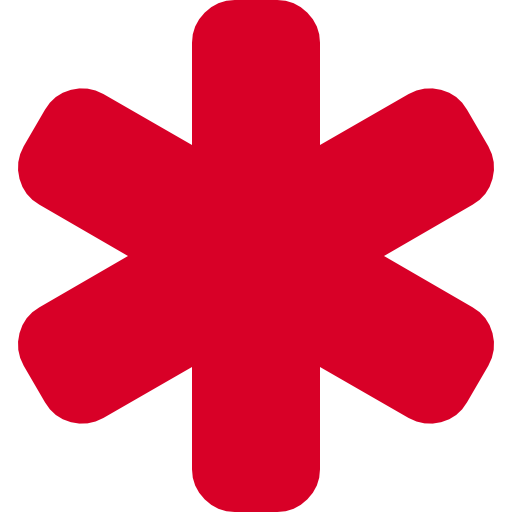 Βάσει εκπαίδευσης
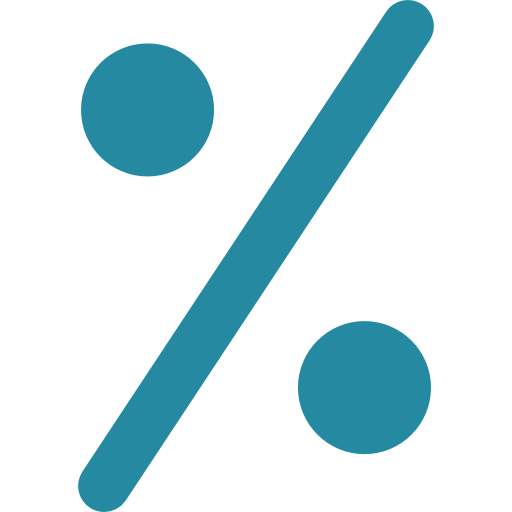 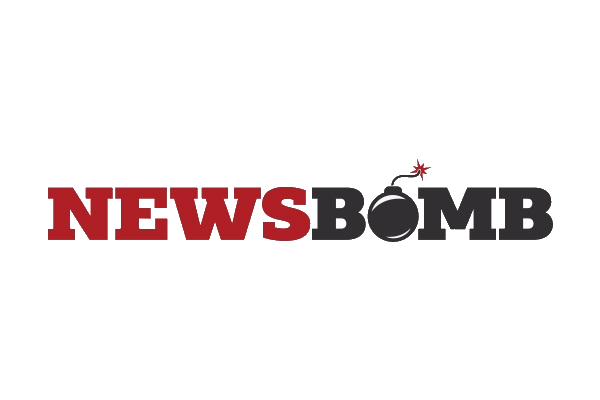 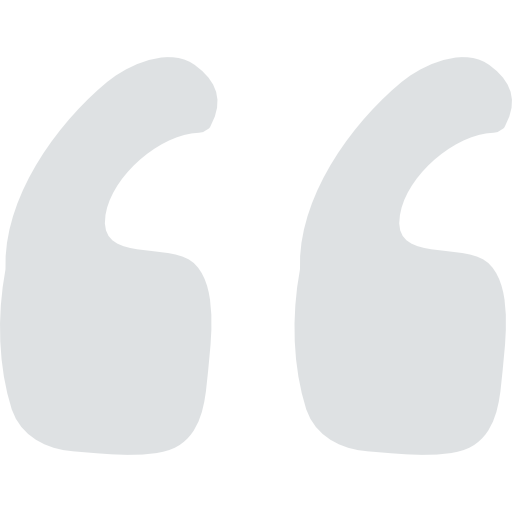 Ποιες κατοικίες πιστεύετε ότι θα πρέπει να προστατέψει η κυβέρνηση από τους πλειστηριασμούς το 2019;
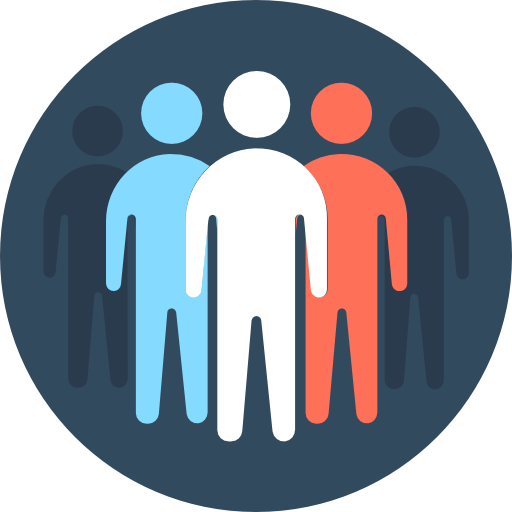 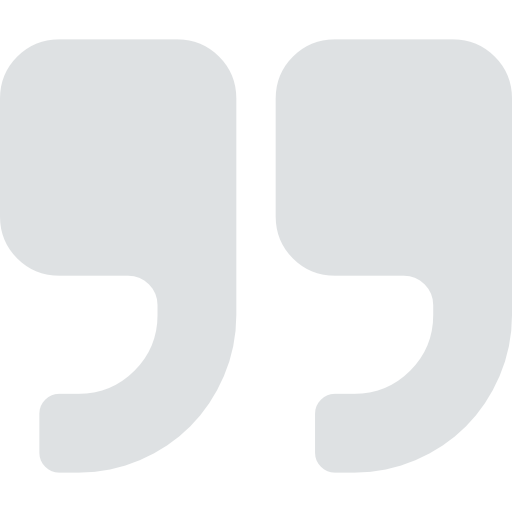 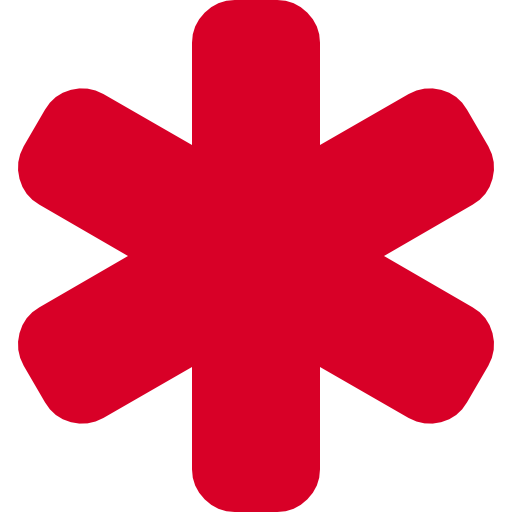 Βάσει απασχόλησης
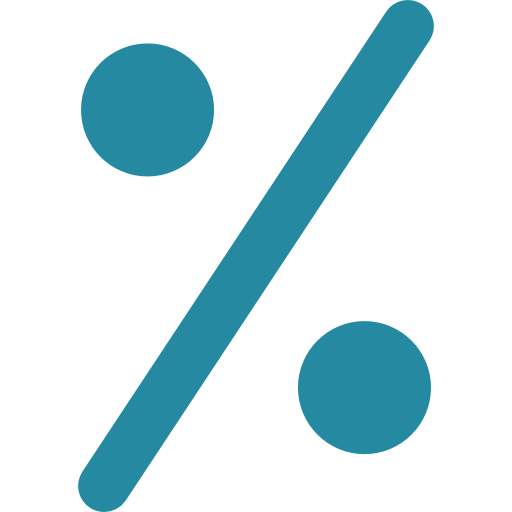 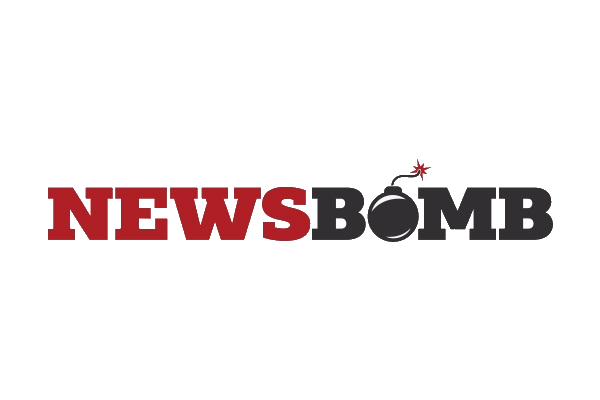 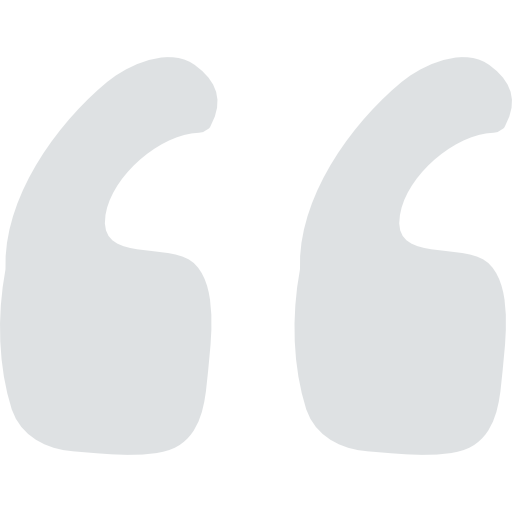 Ποιες κατοικίες πιστεύετε ότι θα πρέπει να προστατέψει η κυβέρνηση από τους πλειστηριασμούς το 2019;
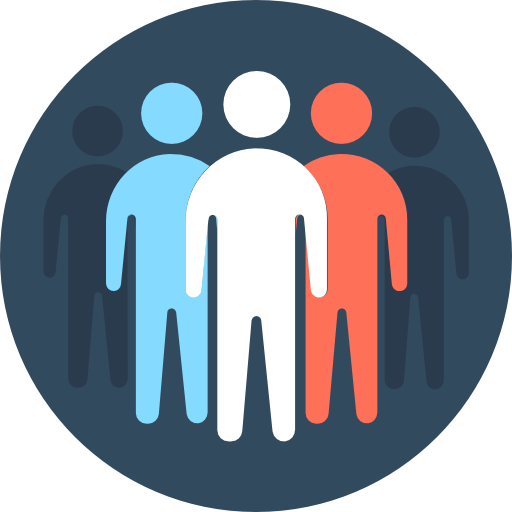 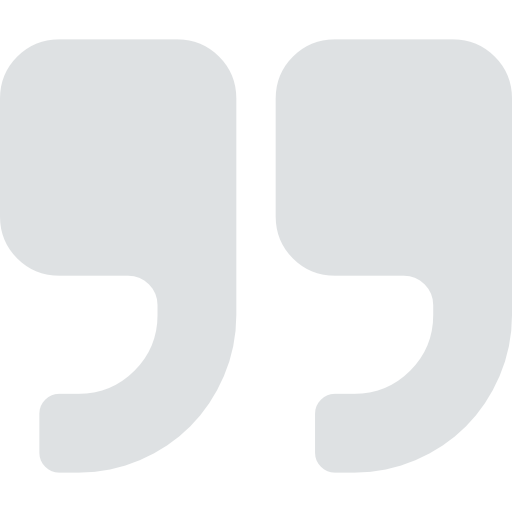 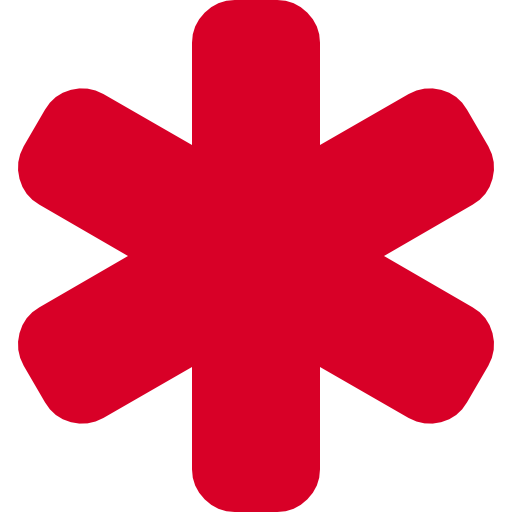 Βάσει τοποθέτησης στον άξονα αριστερά - δεξιά
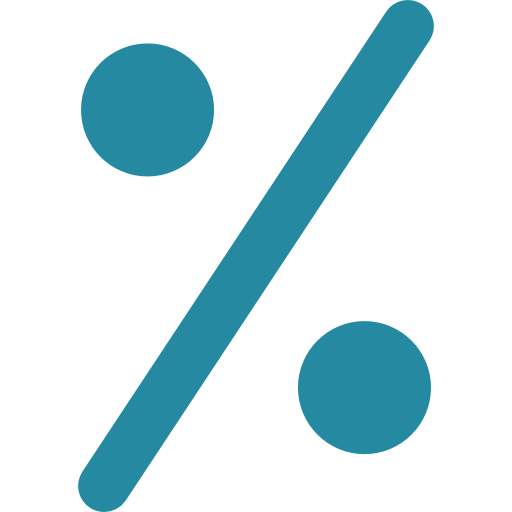 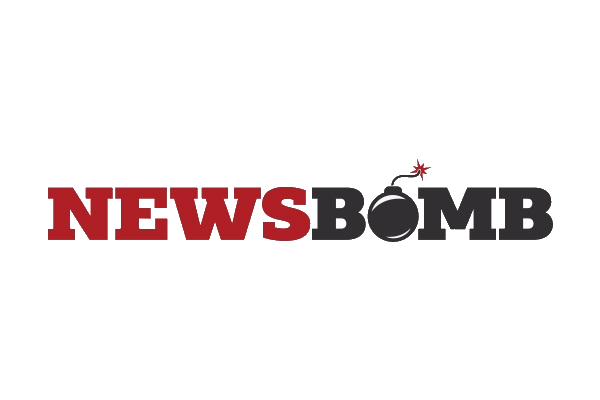 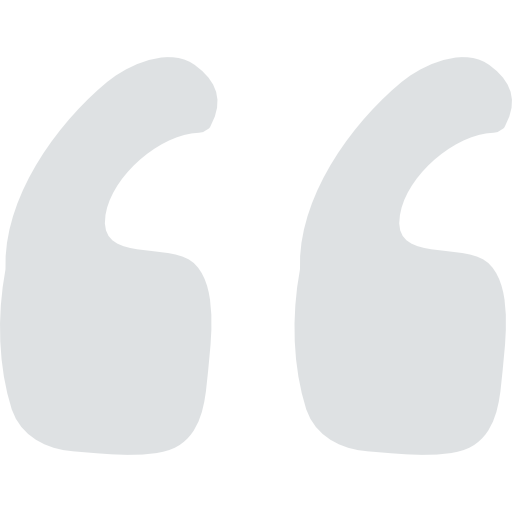 Ποιες κατοικίες πιστεύετε ότι θα πρέπει να προστατέψει η κυβέρνηση από τους πλειστηριασμούς το 2019;
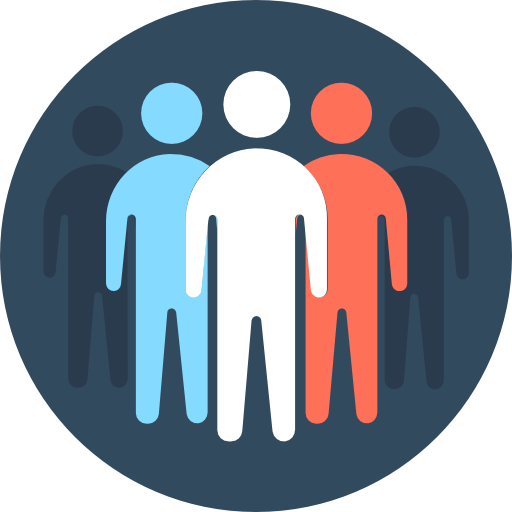 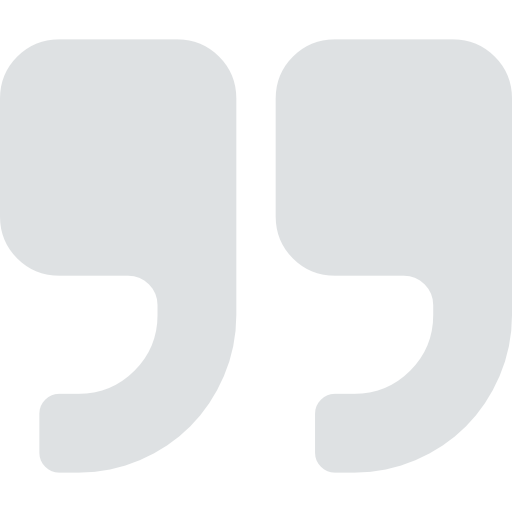 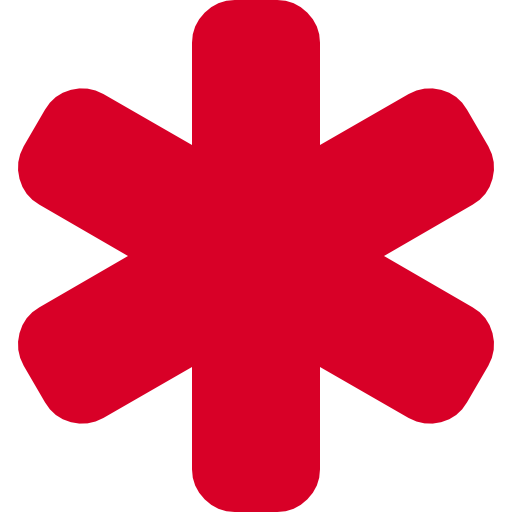 Βάσει του κόμματος που αισθάνονται ότι βρίσκονται πιο κοντά
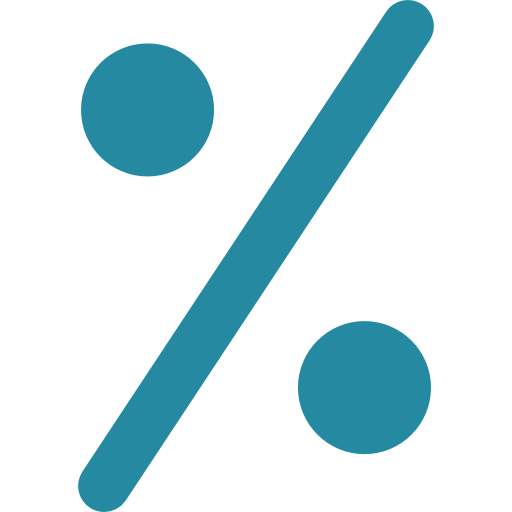 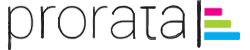 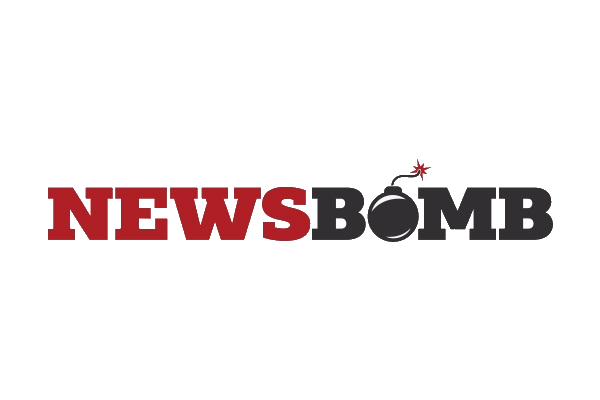 σε συνεργασία με την
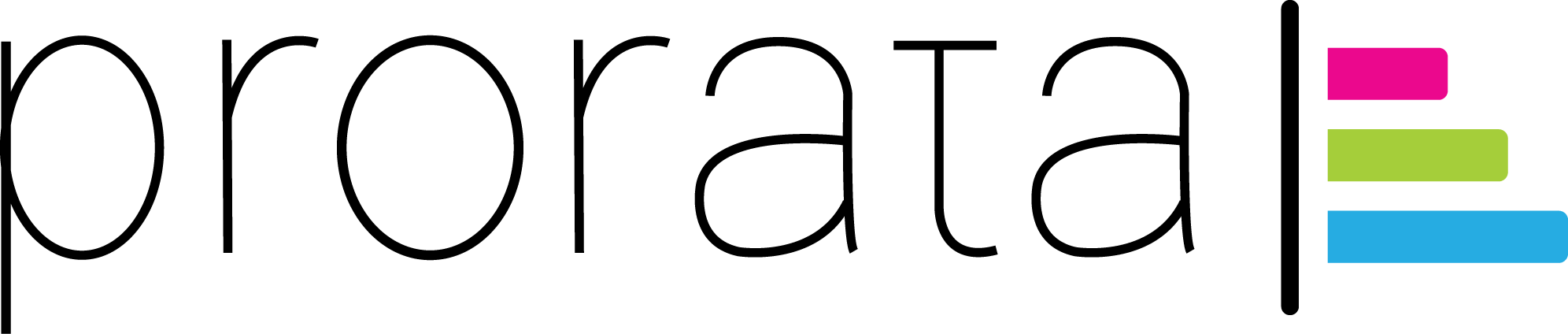 03 – 05 Δεκεμβρίου 2018